4/1/19 Monday 3 min Warm Up
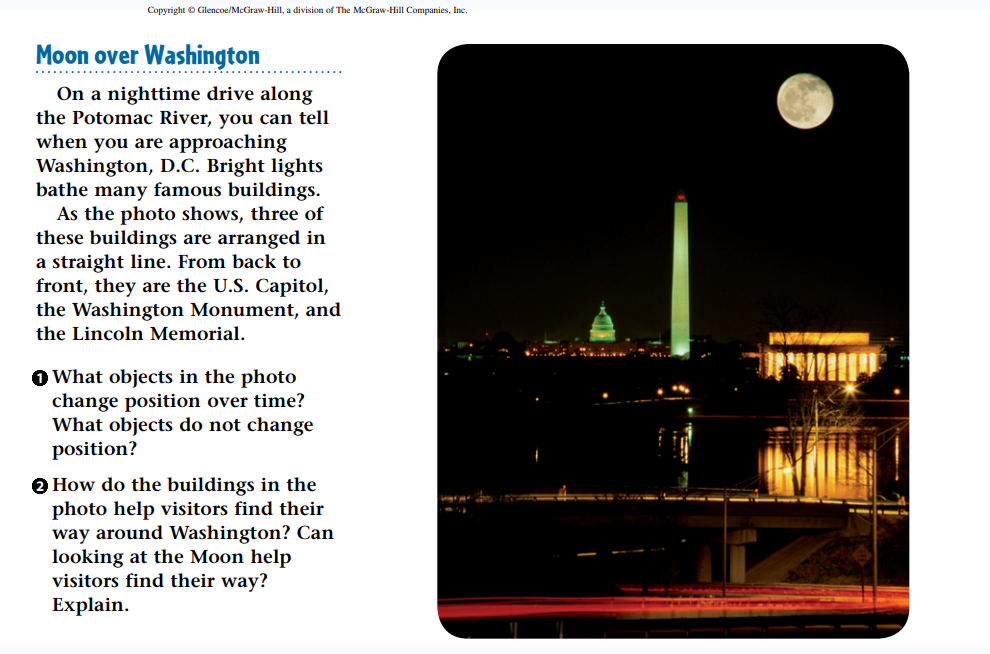 Warm Up Answer
1)Objects that change position include the Moon, cars on the highway. Objects that
do not change position include the buildings, highways, and the path of the river.
2) The buildings act as landmarks, or reference
points.
Today Agenda
1) Warm up 3 min 
2) Quizlet Chapter Vocabulary Practice 20 min
3) Quizizz Chapter Vocabulary Drills 20 min
			Important Reminder
4/1/19-6/7/19 (4th Quarter)
4/5/19 quiz 1 (Chapter quiz – Describing Motion)
4/18/19 quiz 2 (Force and Motion)	
5/10/19 quiz 3 (Energy)
5/17/19 quiz 4 (simple machine)
5/24/19 Unit Test (Energy and Simple Machine) 
EOG Week (5/29-5/30) and Science Benchmark (Final) 5/31- Friday Test)
Last week of school (6/3-6/7)
Field Trip A’s and B’s honor all (30) students out 130 April 17th. 
Permission Slip will given today.
Quizlet- 20 min
1) Go to www.quizlet.com
2) Search Describing Motion- TMSA
3) You are going to practice flash card, learn of this activity 20 min
4) After you practice you can go quizizz.com and wait for the code.
Quizizz-20 min
Chapter 1; Describing Motion vocabulary drills activity. (Classwork)
Put your first name. 
Good luck (35 questions)